Bellringer
Work on the Tuesday column of the white sheet
Do NOT work on any other column 
Have your homework (pg 839) on your desk
NEED THESE SUPPLIES:
Ruler 
One sheet of Patty Paper from the Supply Table
Today’s Objective:
Identify and draw reflections
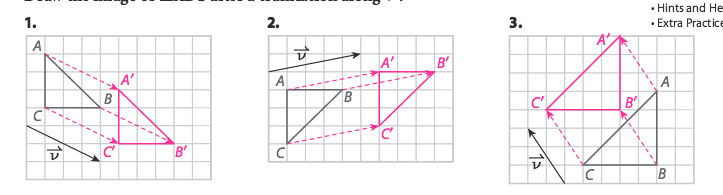 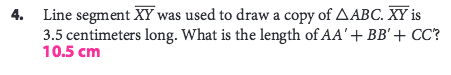 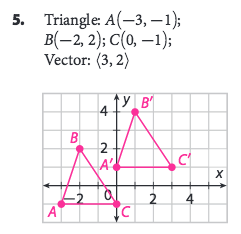 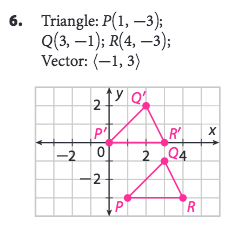 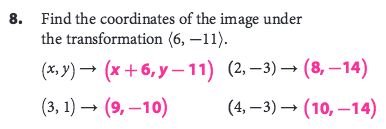 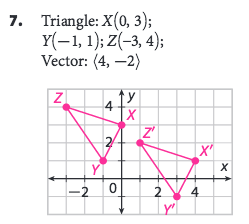 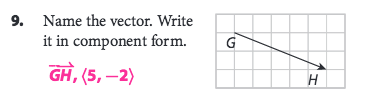 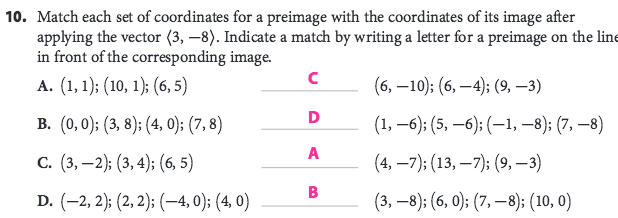 Remember: we are learning about rigid motions!
Translations
Rotations
Reflections

These transformations preserve size and shape!
The SIMPLIEST way to draw a reflection…
Draw a triangle on your patty paper. 

Draw a line somewhere near the triangle. 

FOLD the paper along the line and trace the triangle onto the other side.

You have just performed a reflection!
To get us in the reflection mood…
https://www.youtube.com/watch?v=FZ4zTXHqGBw
How can we draw a reflection?
VOLUNTEER to come up to the board and draw the image of the triangle? You may use any tools you would like to help you be as exact as you can.
How about this one?
IMPORTANT IDEA:
In a reflection, each vertex of the preimage is the same distance away from the line of reflection as its corresponding vertex in the image
ALSO IMPORTANT:
These “connecting lines” MUST be drawn perpendicular to the line of reflection.
One more…
How does this look on GRAPH PAPER???
How do we know that we drew our connecting lines perpendicular?

How could we prove mathematically that the transformation was a rigid motion?
If a line has a slope of    , then the slope of a perpendicular line is     .
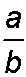 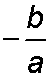 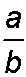 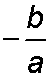 The ratios     and      are called opposite reciprocals.
Perpendicular Lines in the Coordinate Plane
Pg. 844 A
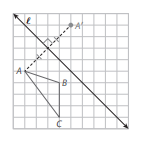 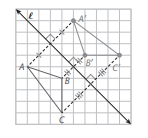 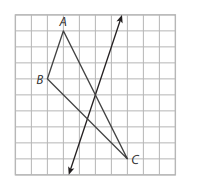 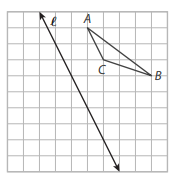 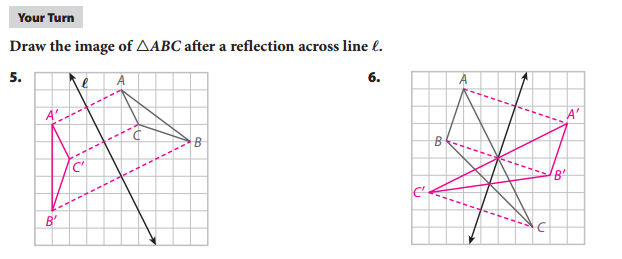 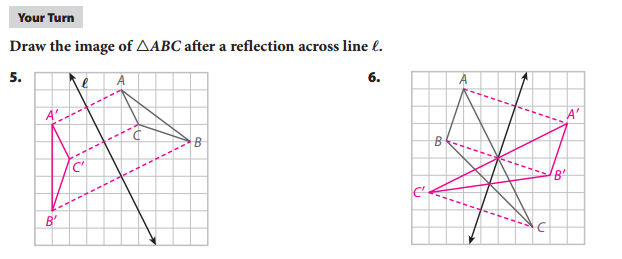 Special types of reflections…
These reflections are very common:
Reflect across the x-axis
Reflect across the y-axis
Reflect across the line y = x
Reflect across the line y = -x


Let’s look at each one a little more closely.
Reflecting across the x-axis:
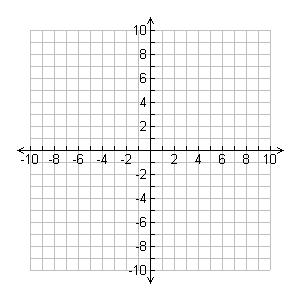 Reflecting across the x-axis
When you reflect across the x-axis, you are performing this transformation in coordinate notation:
(x, y)  (x, -y)
Reflecting across the y-axis:
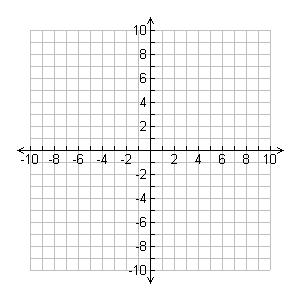 Reflecting across the y-axis
When you reflect across the y-axis, you are performing this transformation in coordinate notation:
(x, y)  (-x, y)
Reflecting across the line y = x
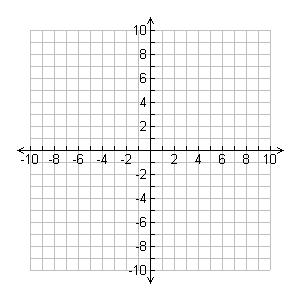 Reflecting across the line y = x
When you reflect across the line y = x, you are performing this transformation in coordinate notation:
(x, y)  (y, x)
Reflecting across the line y = -x
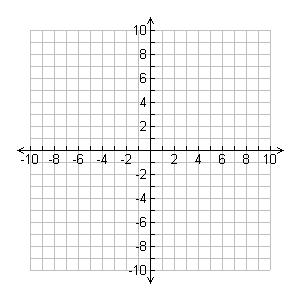 Reflecting across the line y = -x
When you reflect across the line y = -x, you are performing this transformation in coordinate notation:
(x, y)  (-y, -x)
Chart on pg. 846
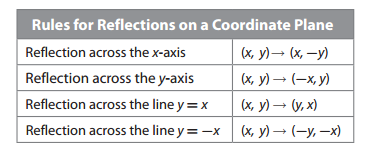 Now try:
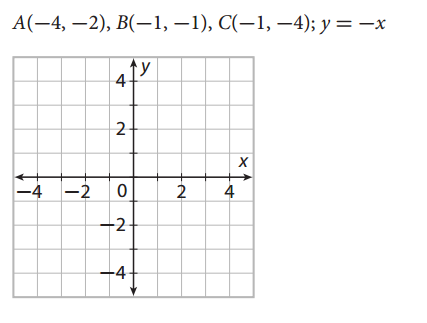 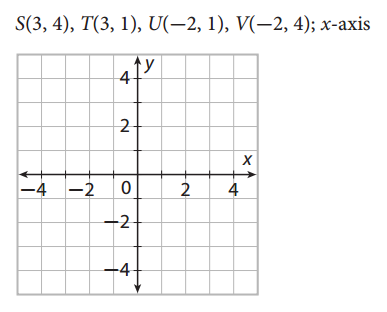 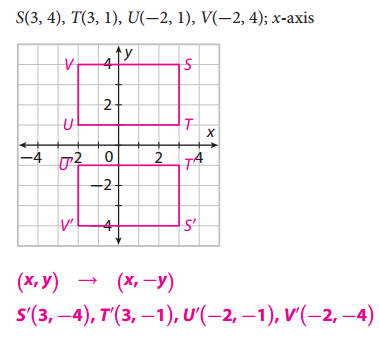 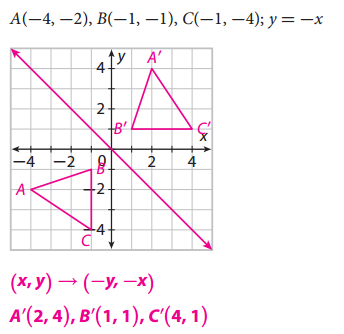 Finding the line of reflection
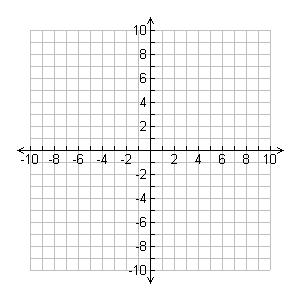 Who thinks they can draw it???
A
B
A’
C
C’
B’
To find the line of reflection, find the midpoint of each connecting line. Then connect these midpoints.

You can always use the midpoint formula to find the midpoints (like in p. 847 Example A), but a lot of times you will be able to find the midpoint by counting squares.
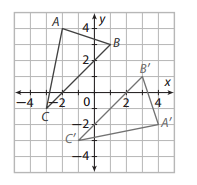 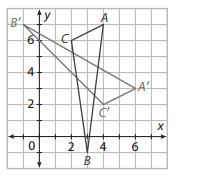 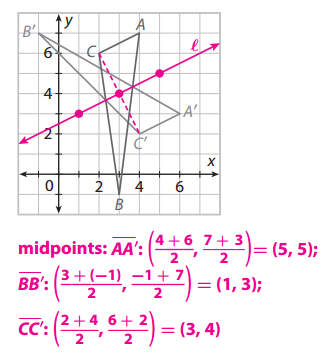 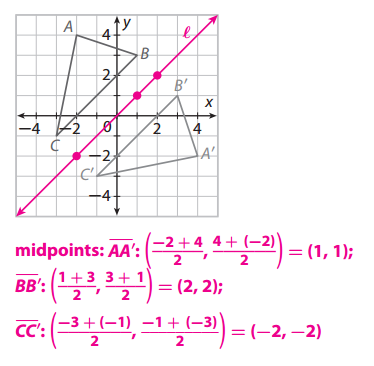 Real-World Application That Will Allow You To Be Really Good At Mini-Golf Or Pool Or Anything Else Where You Have To Bounce A Ball Off A Wall
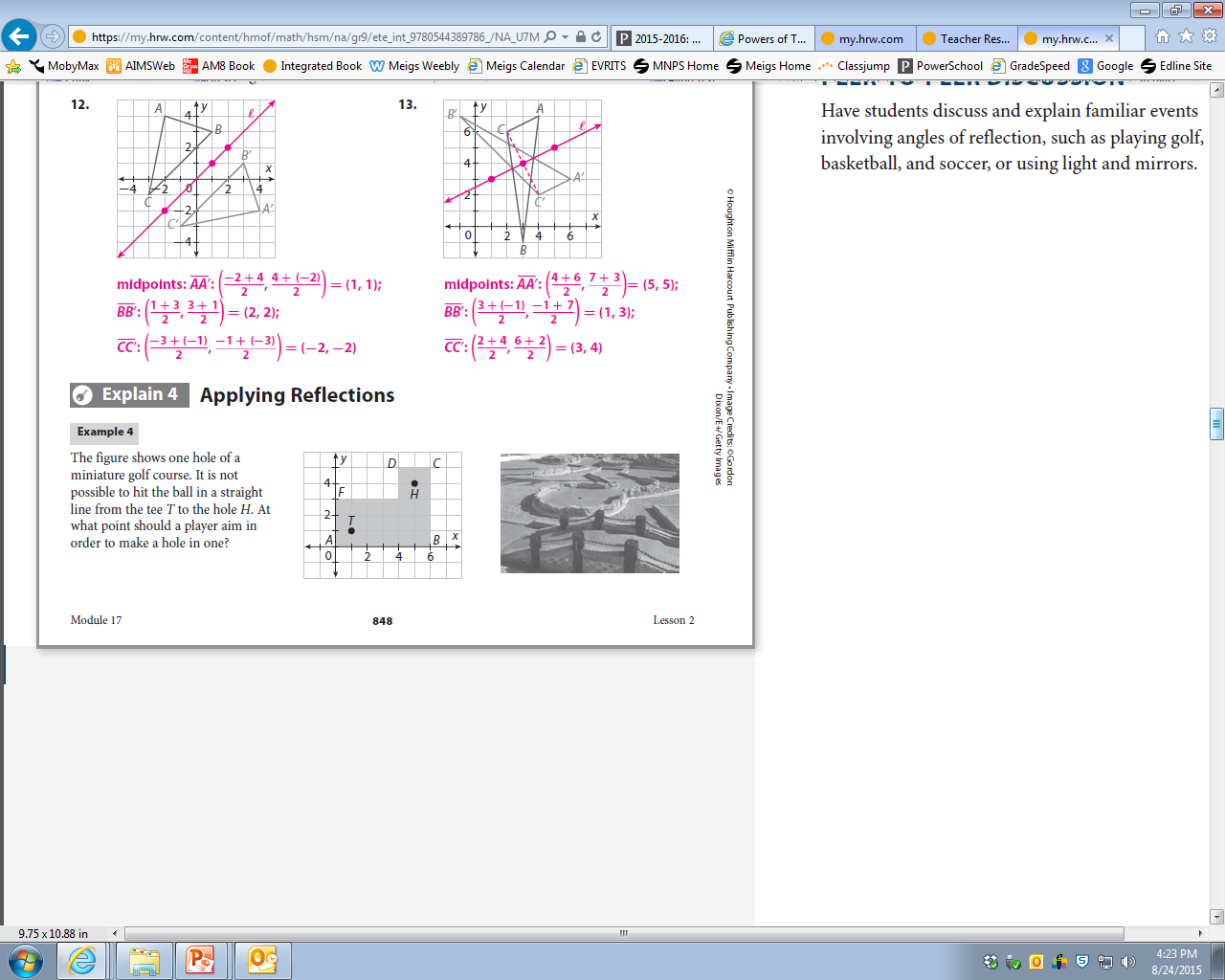 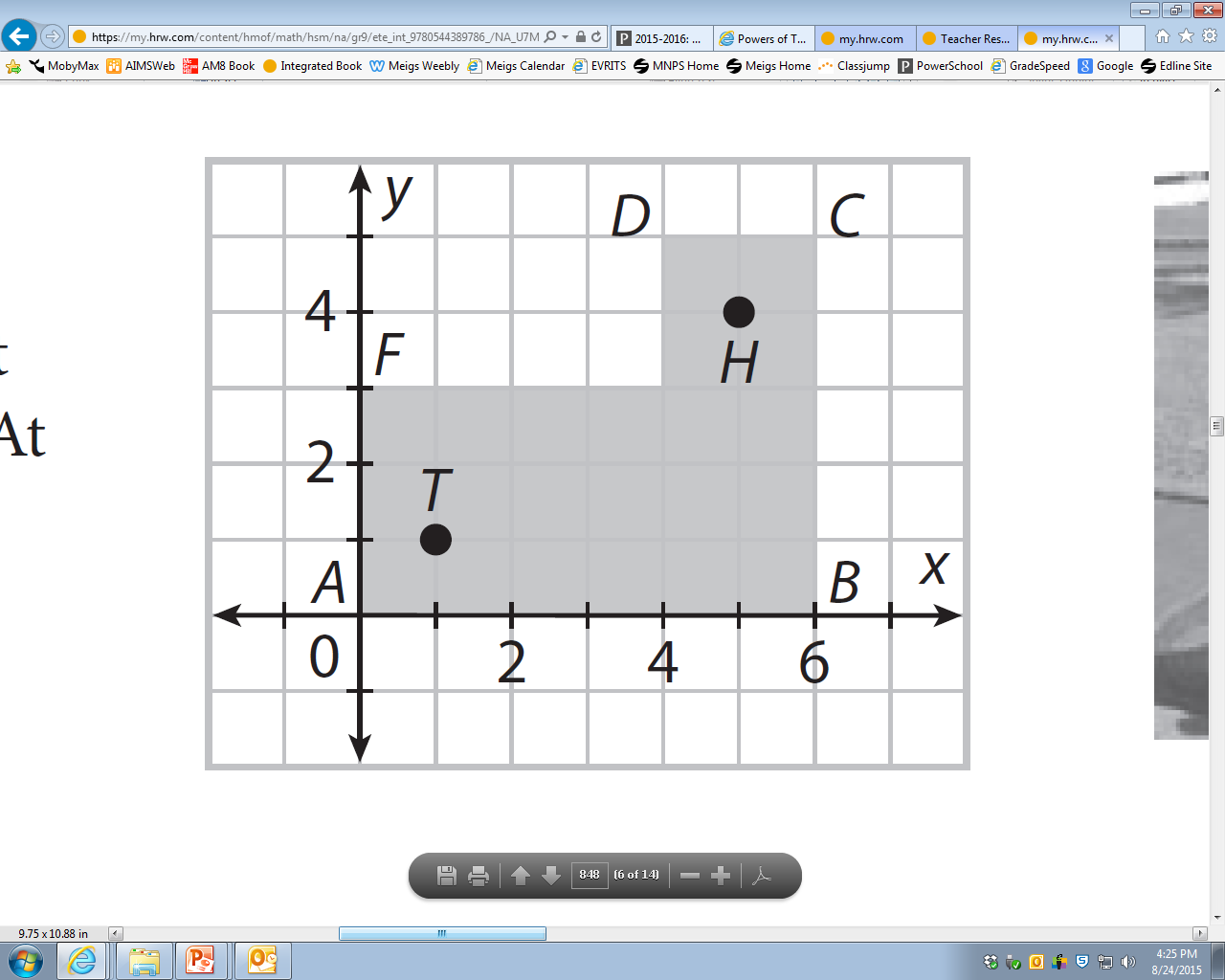 H’
YOU TRY: p.850 (15)
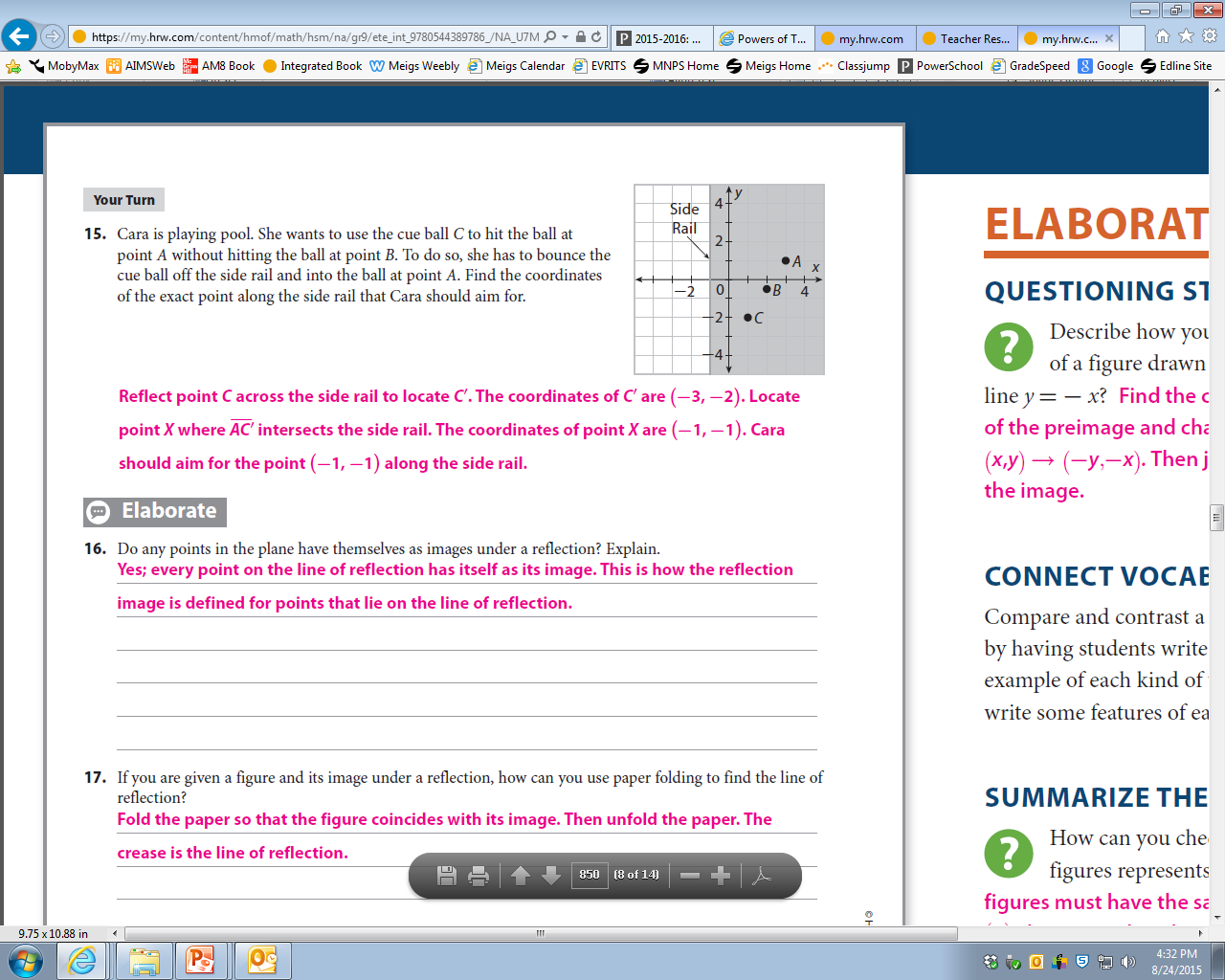 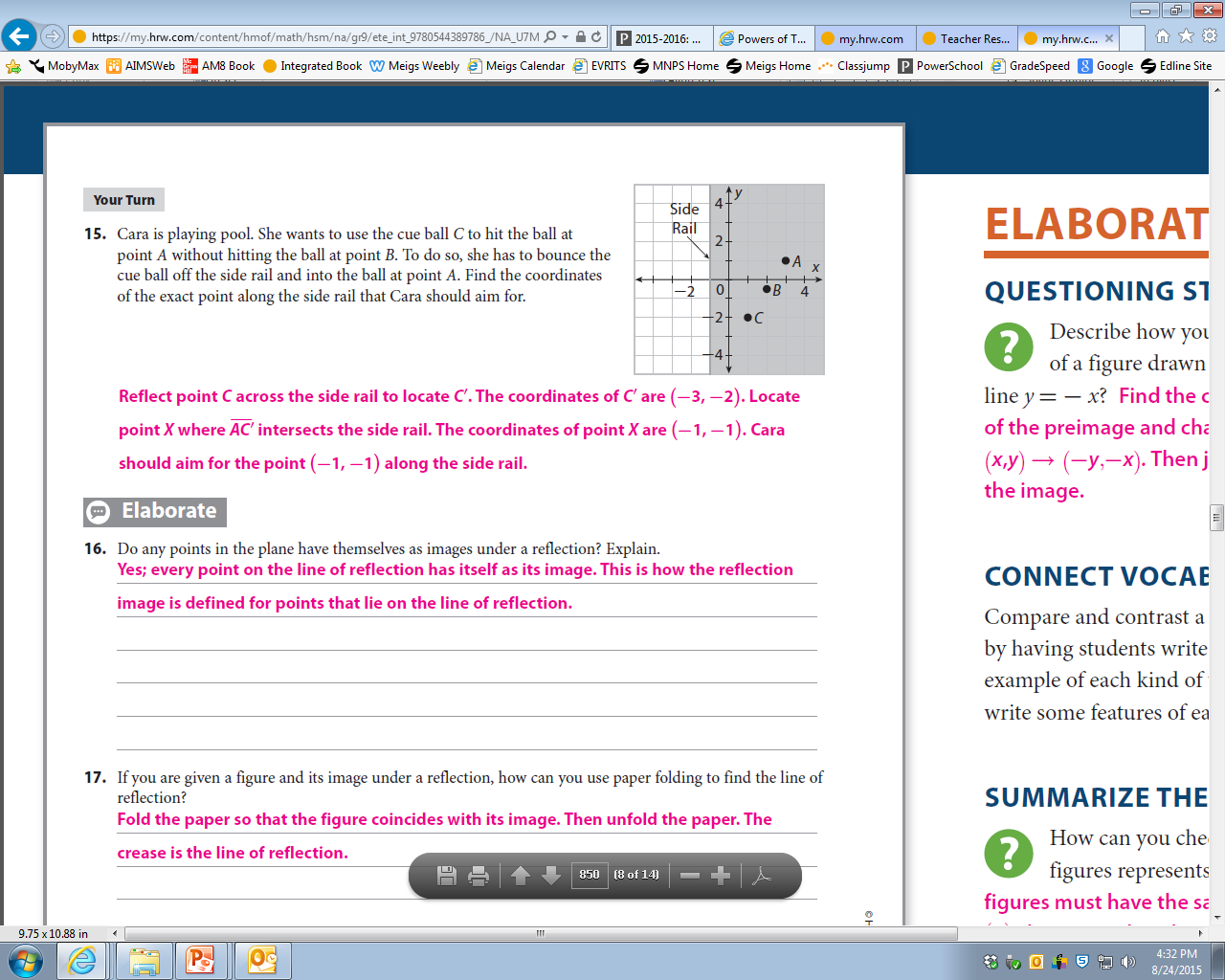 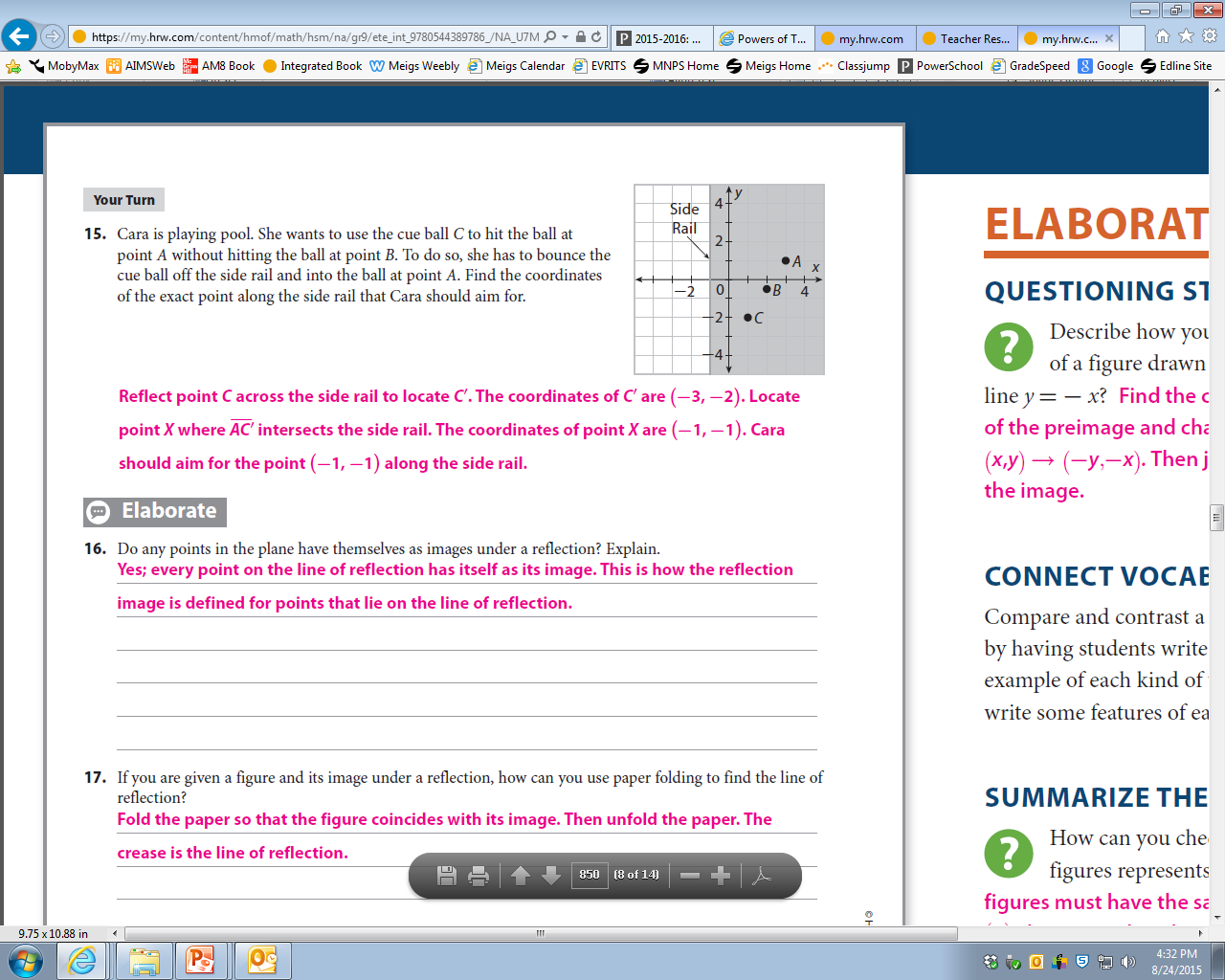 Homework:
p.851 (1 – 12) use a ruler on 1 – 4